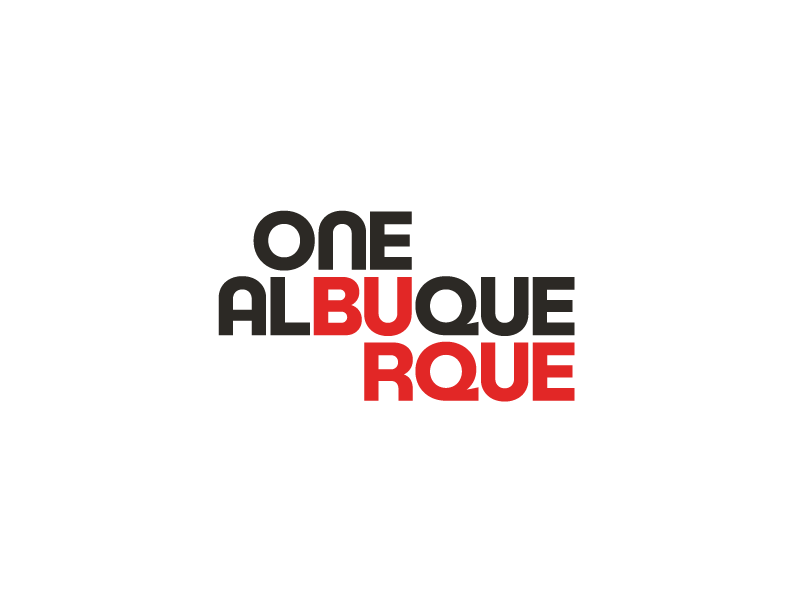 City of Albuquerque’s
First-ever Broadband Office
Established 2022
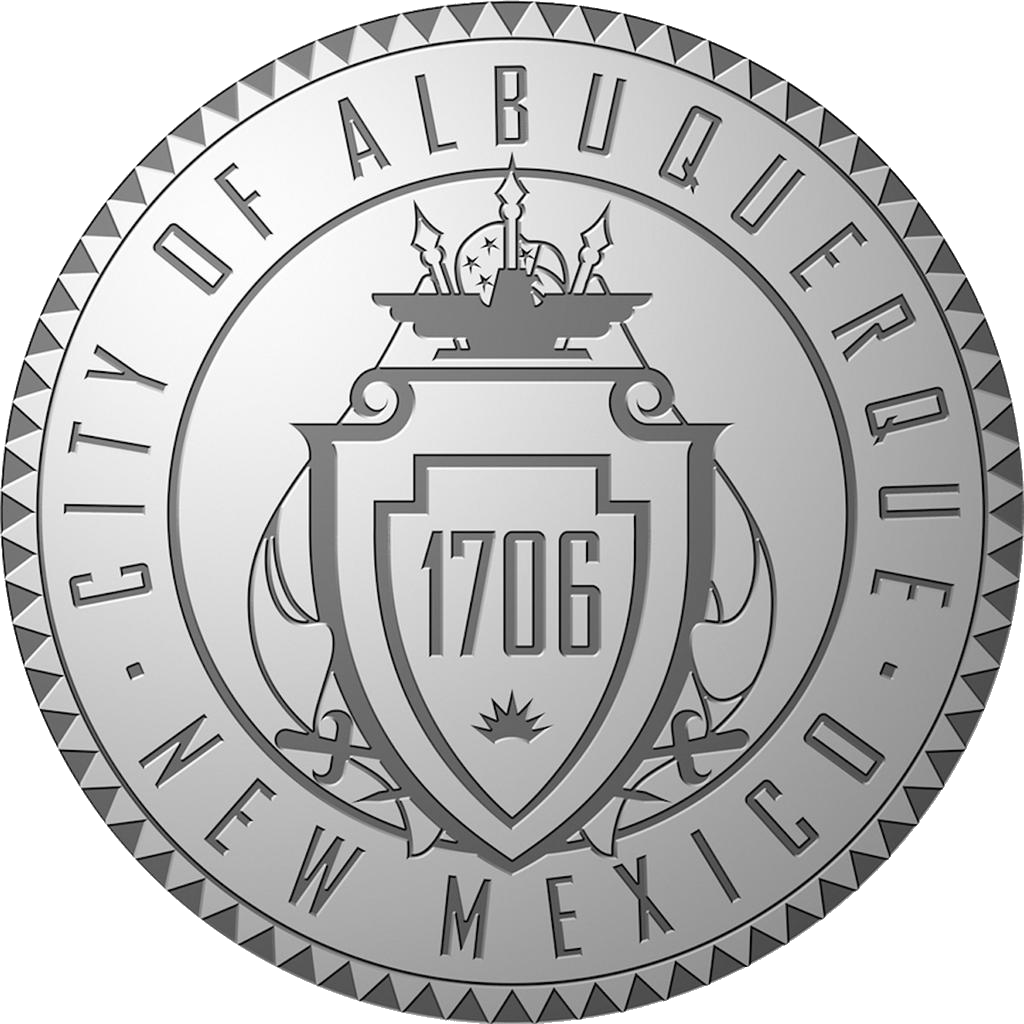 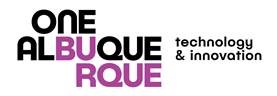 1
[Speaker Notes: Presentation Opener Slide]
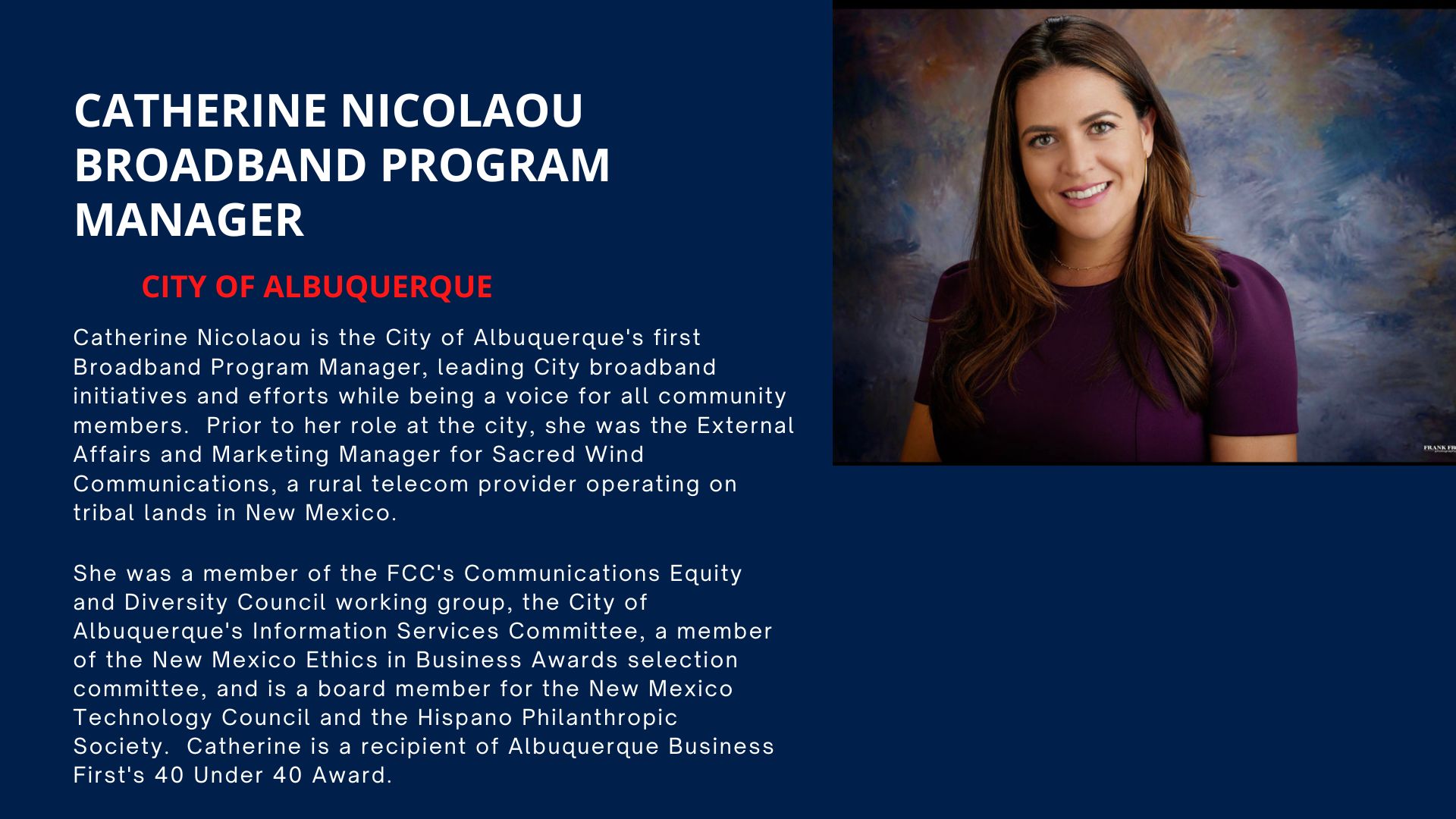 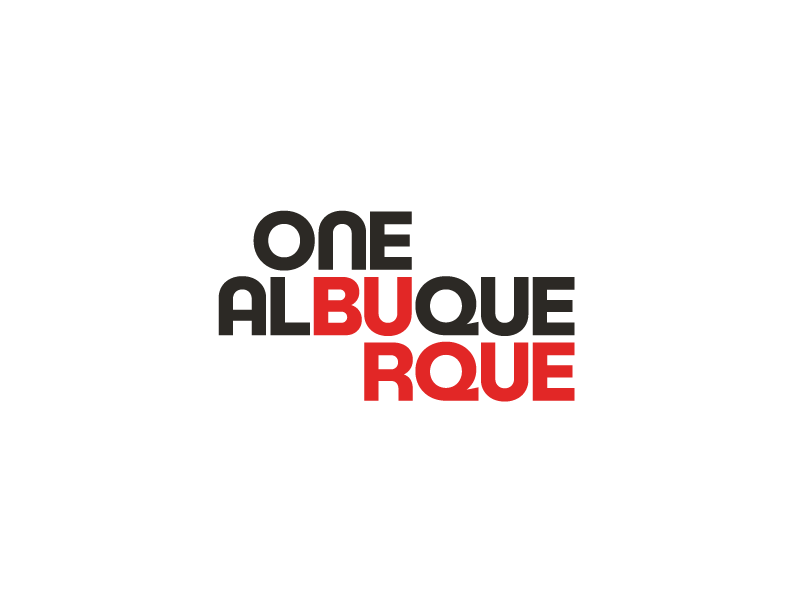 About Me
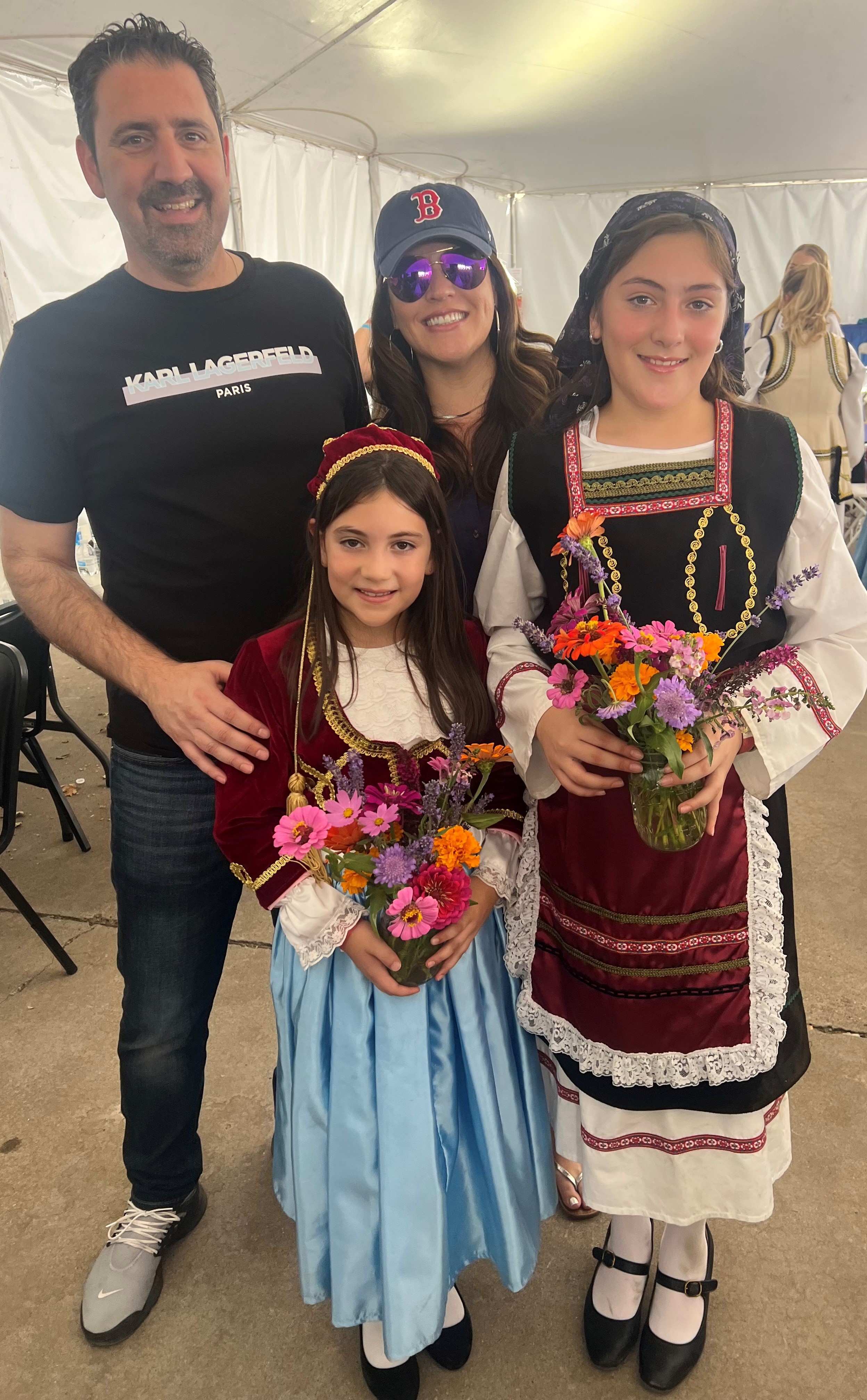 2
[Speaker Notes: Basic Layout (right)]
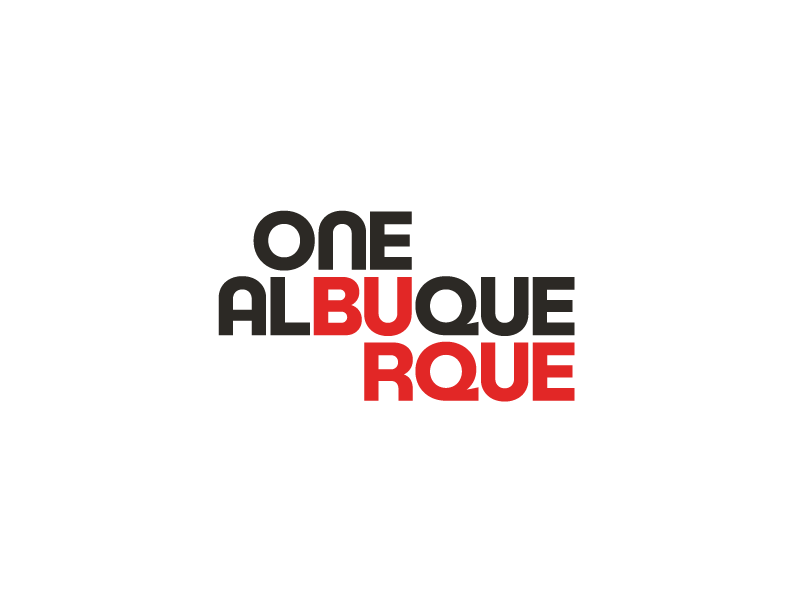 The need for a City broadband office
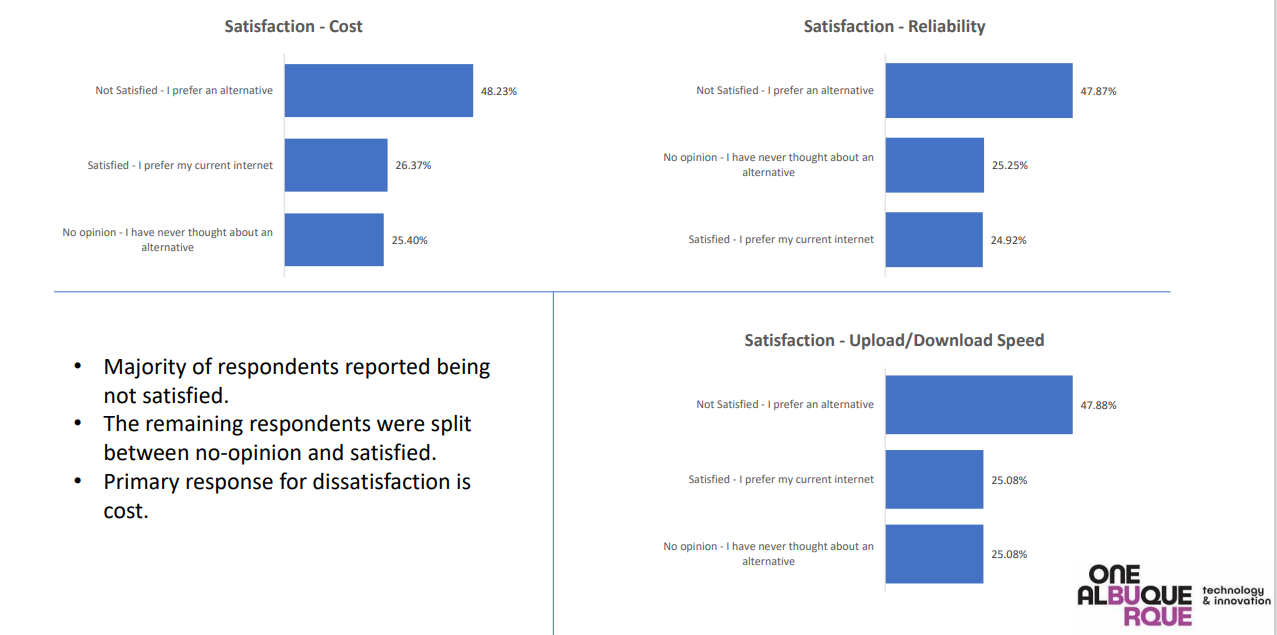 6
[Speaker Notes: Layout (left)]
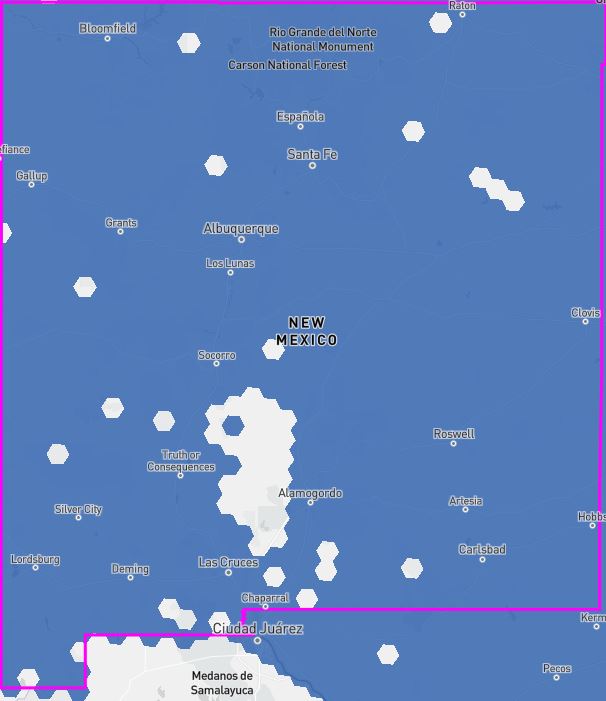 Together, we are broadband strong
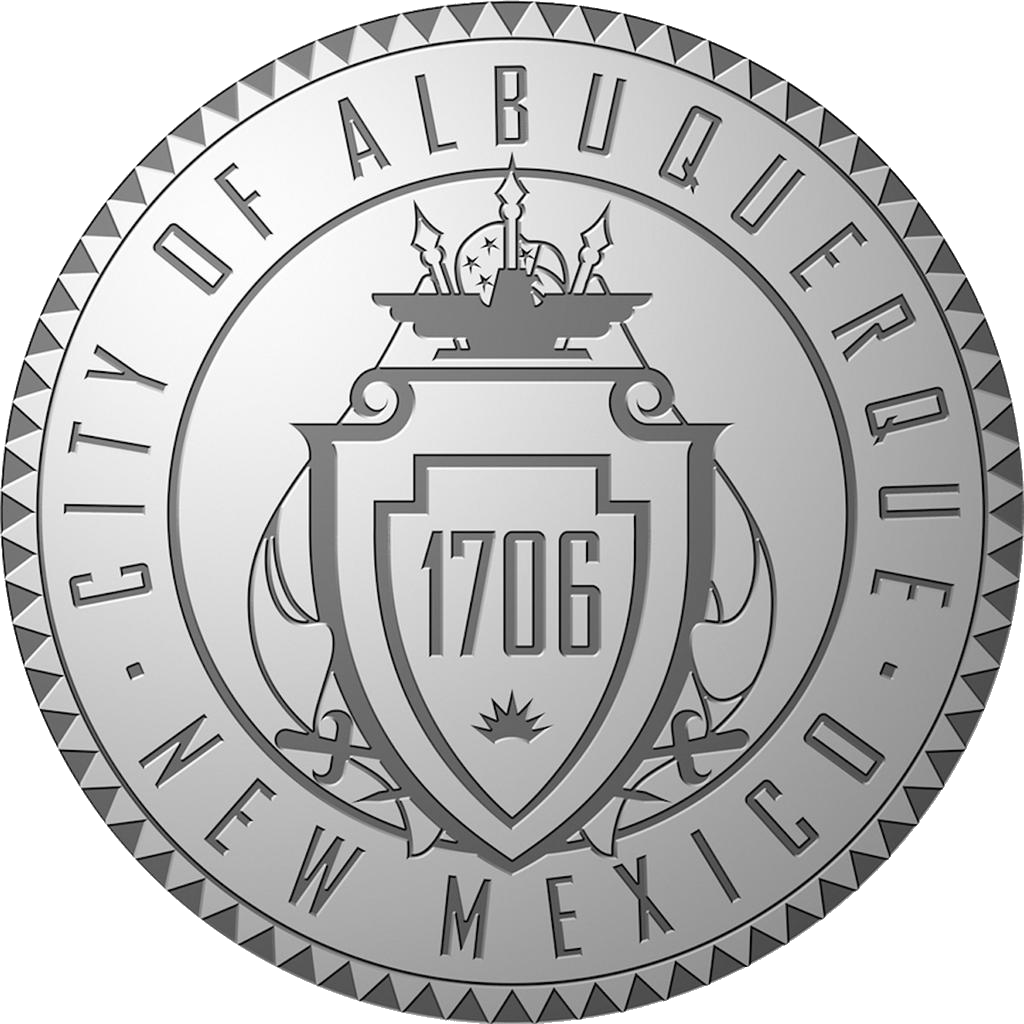 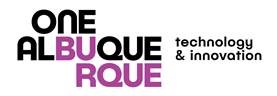 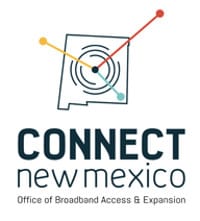 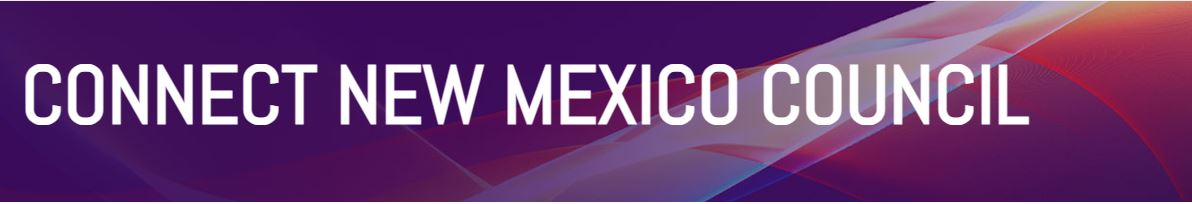 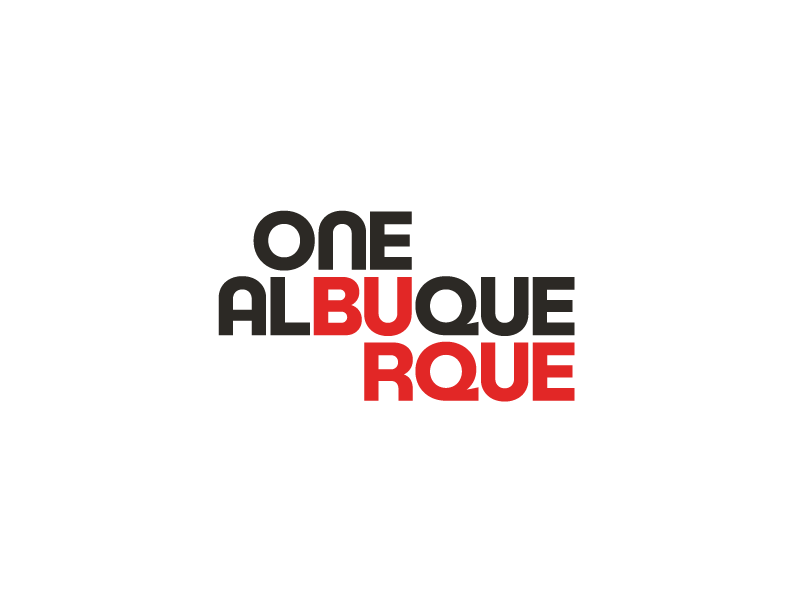 5
[Speaker Notes: Layout (left)]
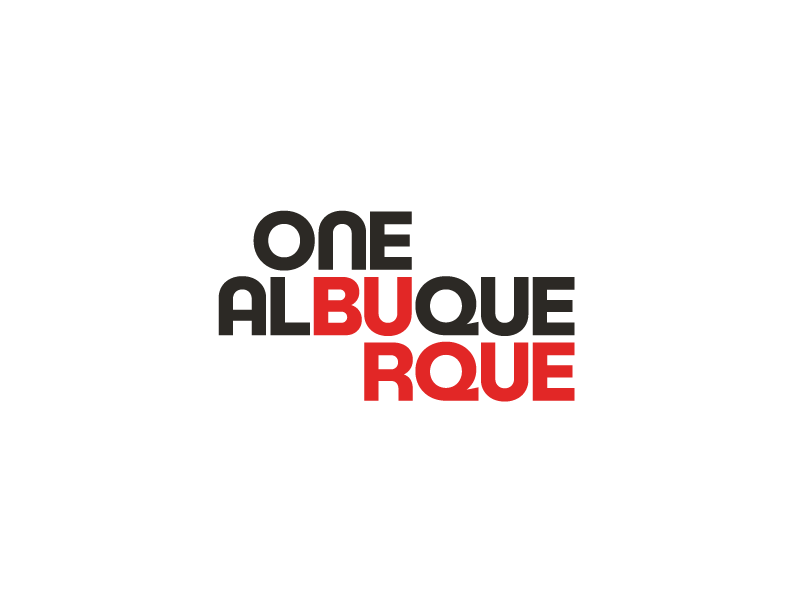 Albuquerque Broadband
Copper
DSL
Cable
Wireless 
Satellite 

16.5% poverty rate 
National average is 12.4%

“We have no high speed internet providers. Working from home is severely limited. Virtual medical care is also not an option.” (December 5, 2023)
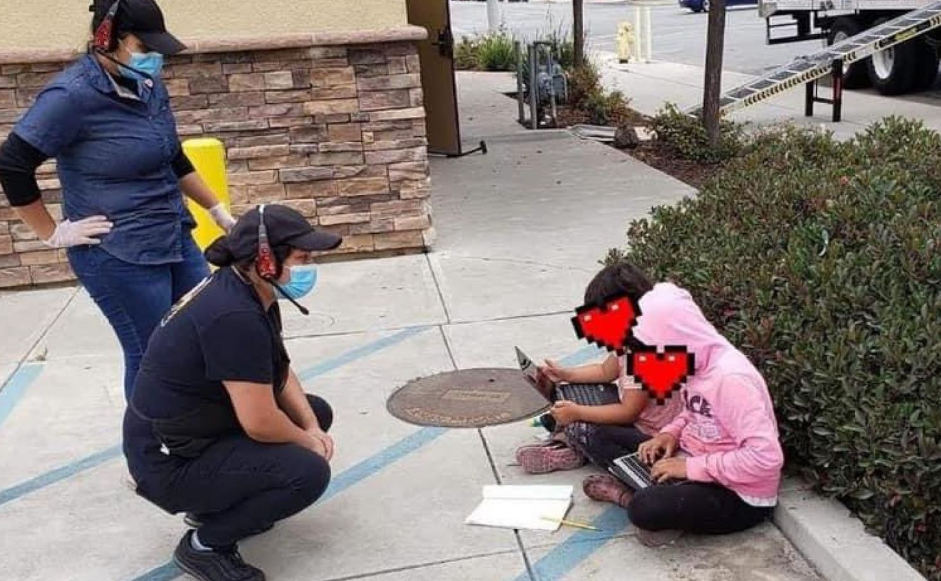 11
[Speaker Notes: Layout (left)]
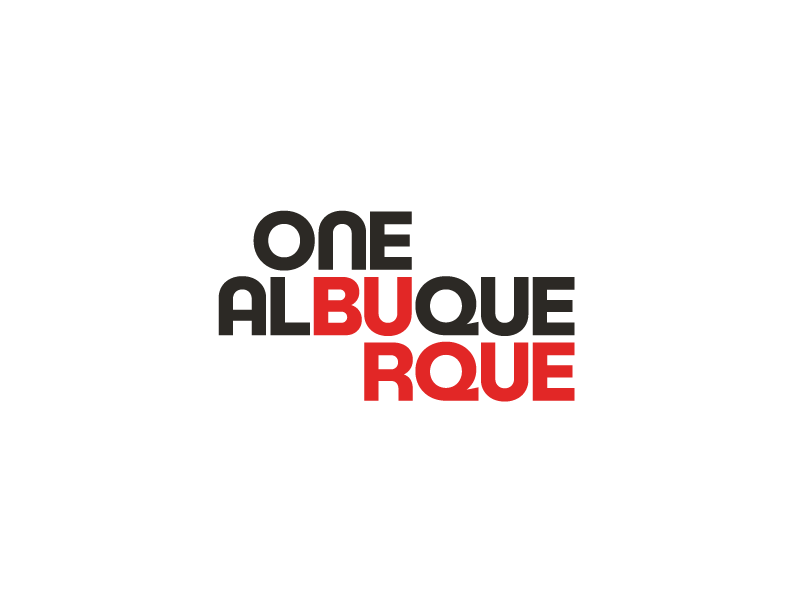 COA Broadband Mission
To ensure all residents, businesses, and industries have access to high-quality affordable broadband services, devices, and digital equity resources in a competitive marketplace where everyone can thrive now and into the future.
Albuquerque
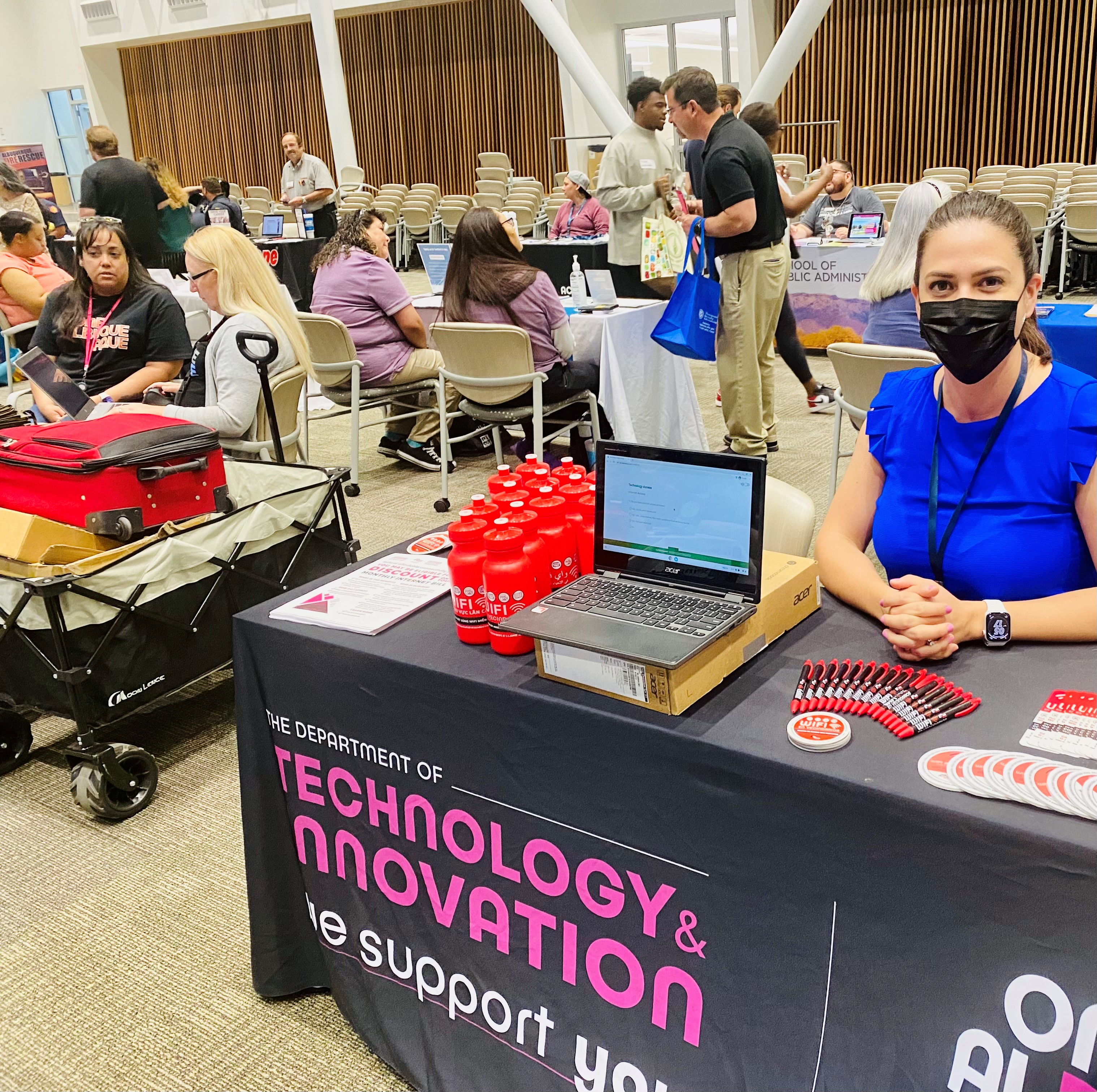 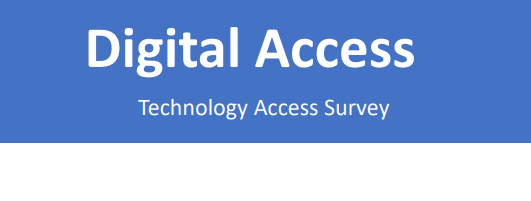 4
[Speaker Notes: Layout (left)]
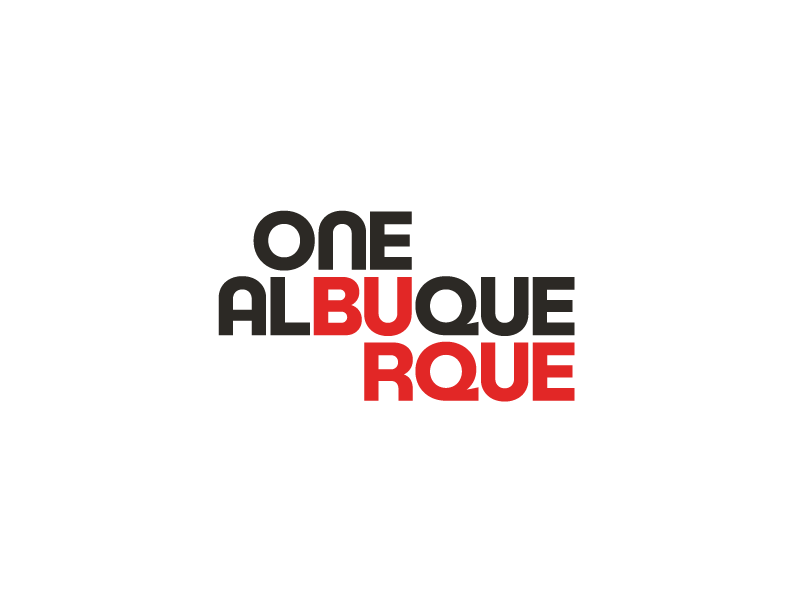 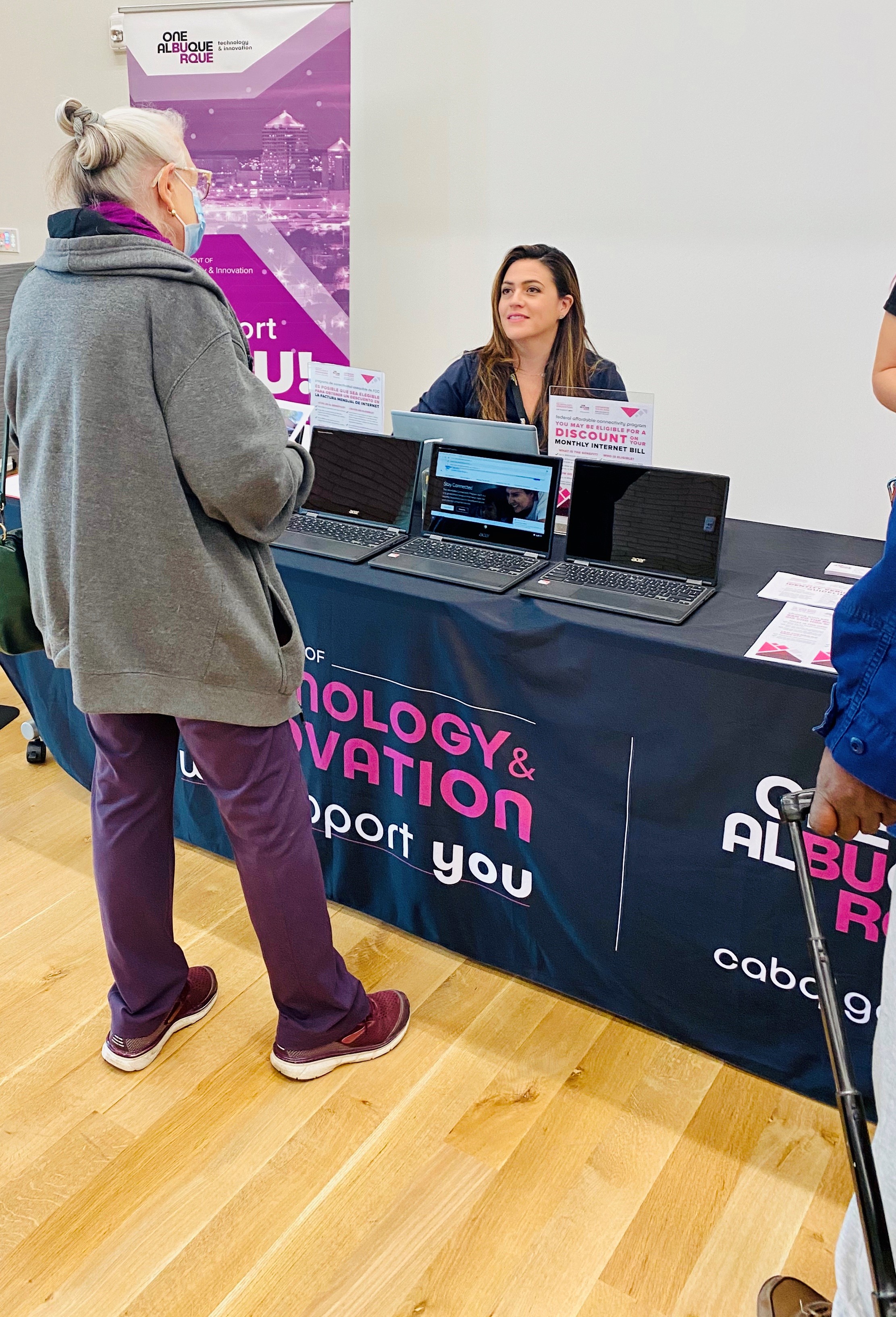 My role
The community is my stakeholder.
Access  
Competition
Affordability
Devices
Digital Equity resources
3
[Speaker Notes: Basic Layout (left)]
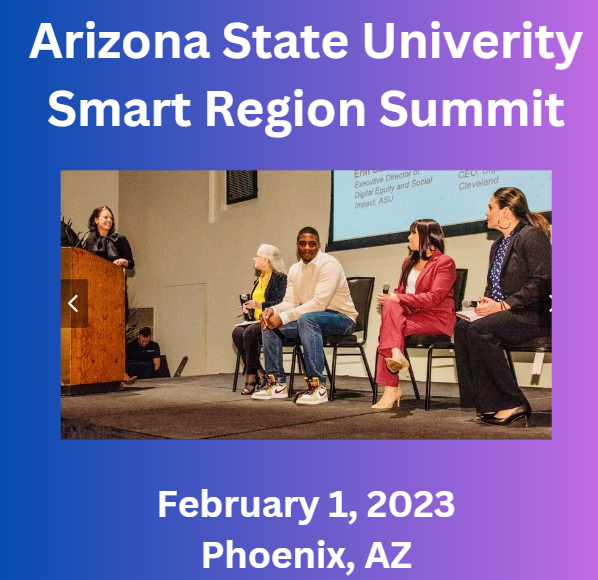 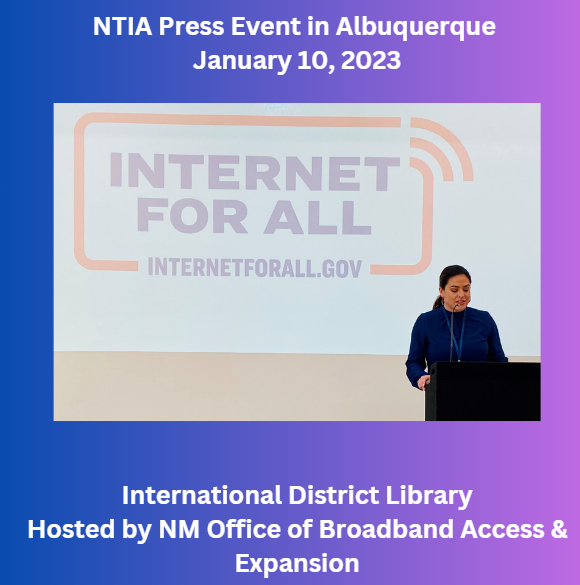 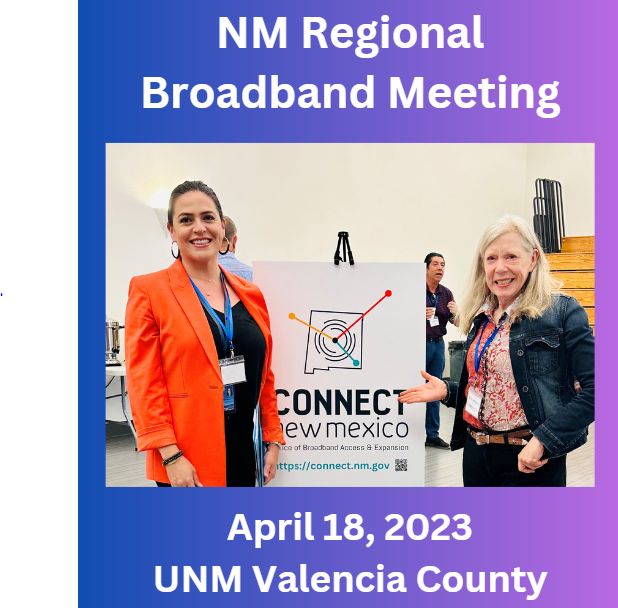 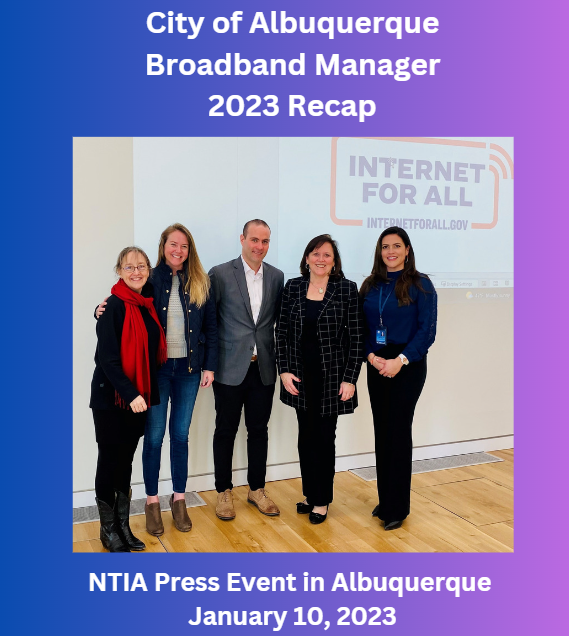 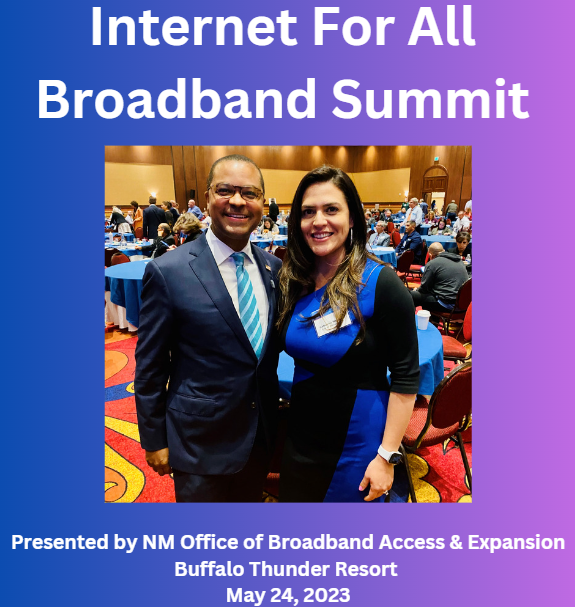 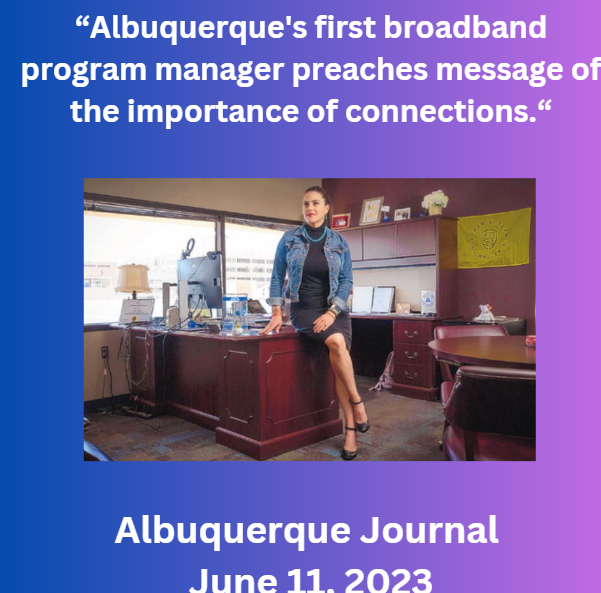 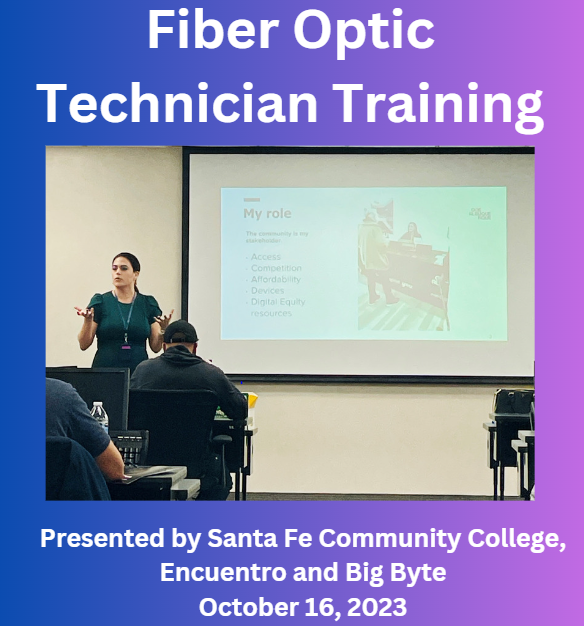 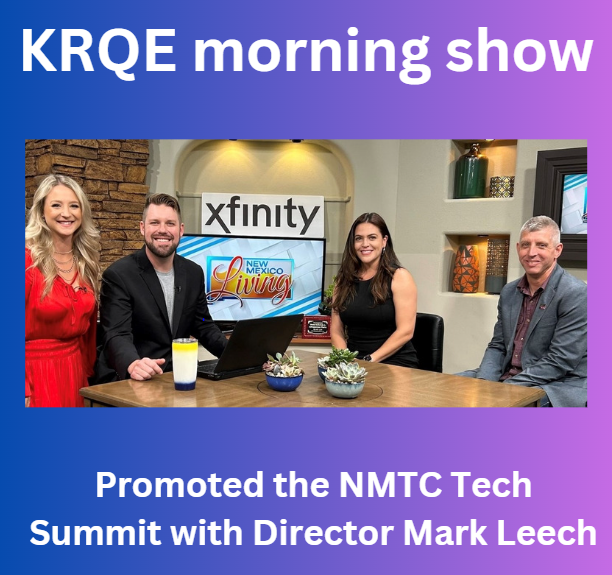 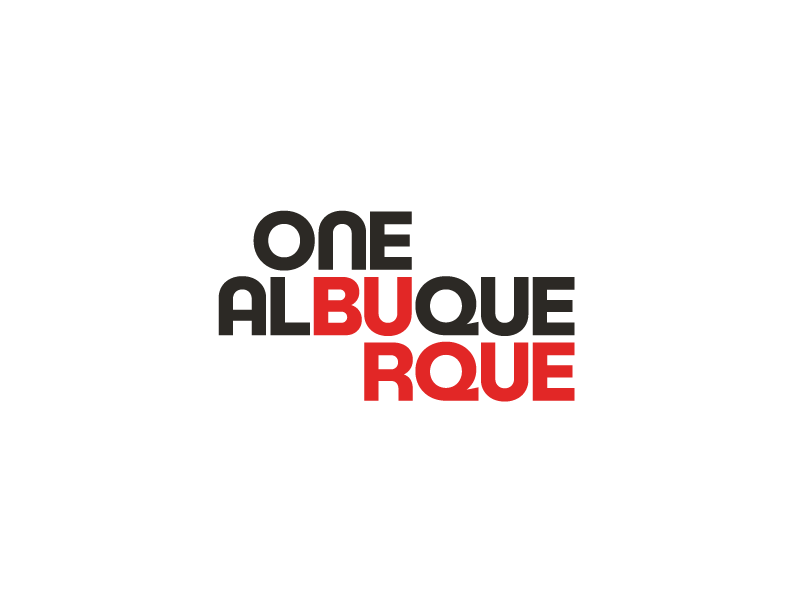 Making Broadband CompetitivePublic & Private Partnership
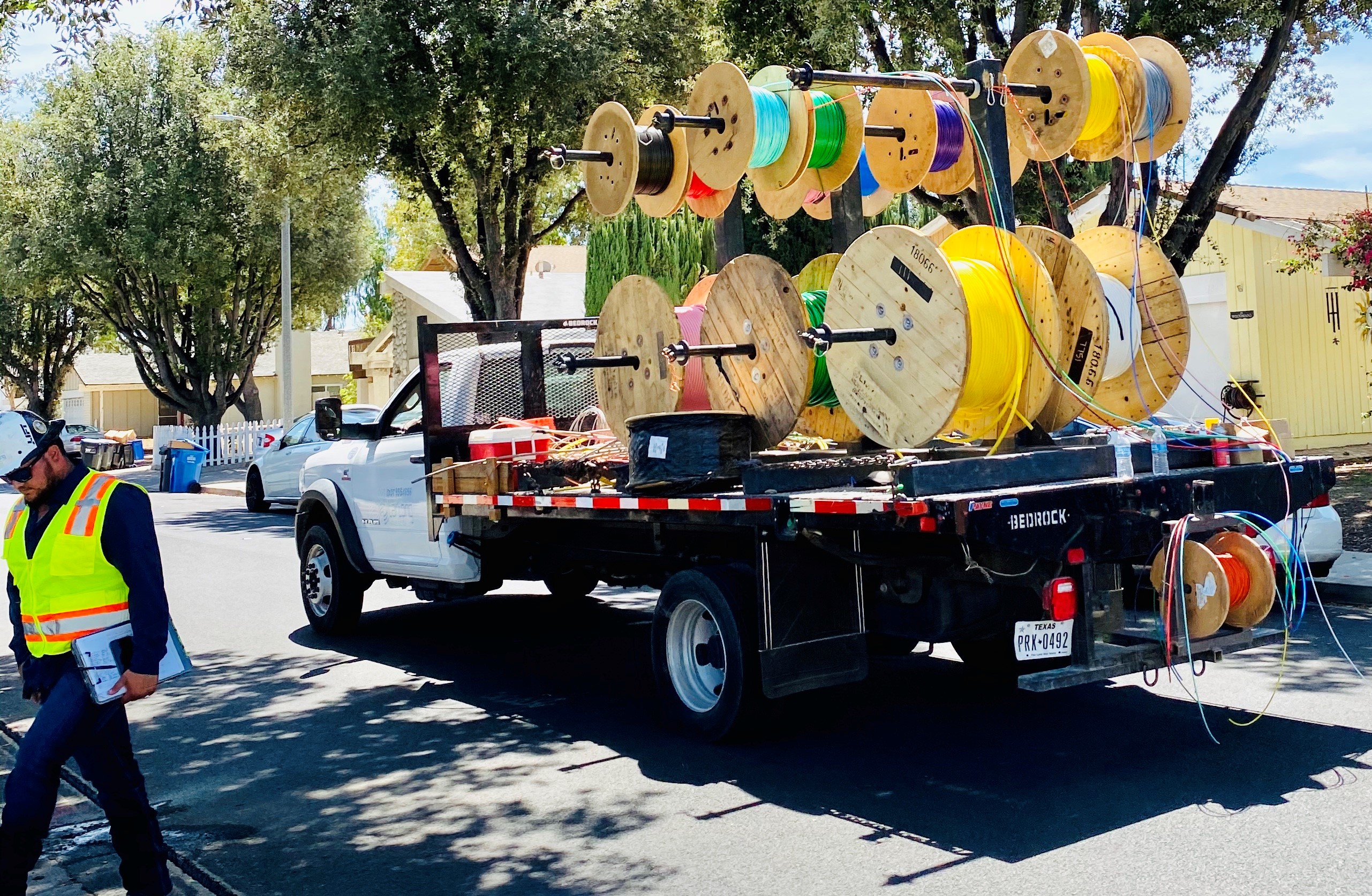 Private: Multiple companies to:
Offer competitive rates
Offer competitive services
Expand service areas
Contribute to local and surrounding economy
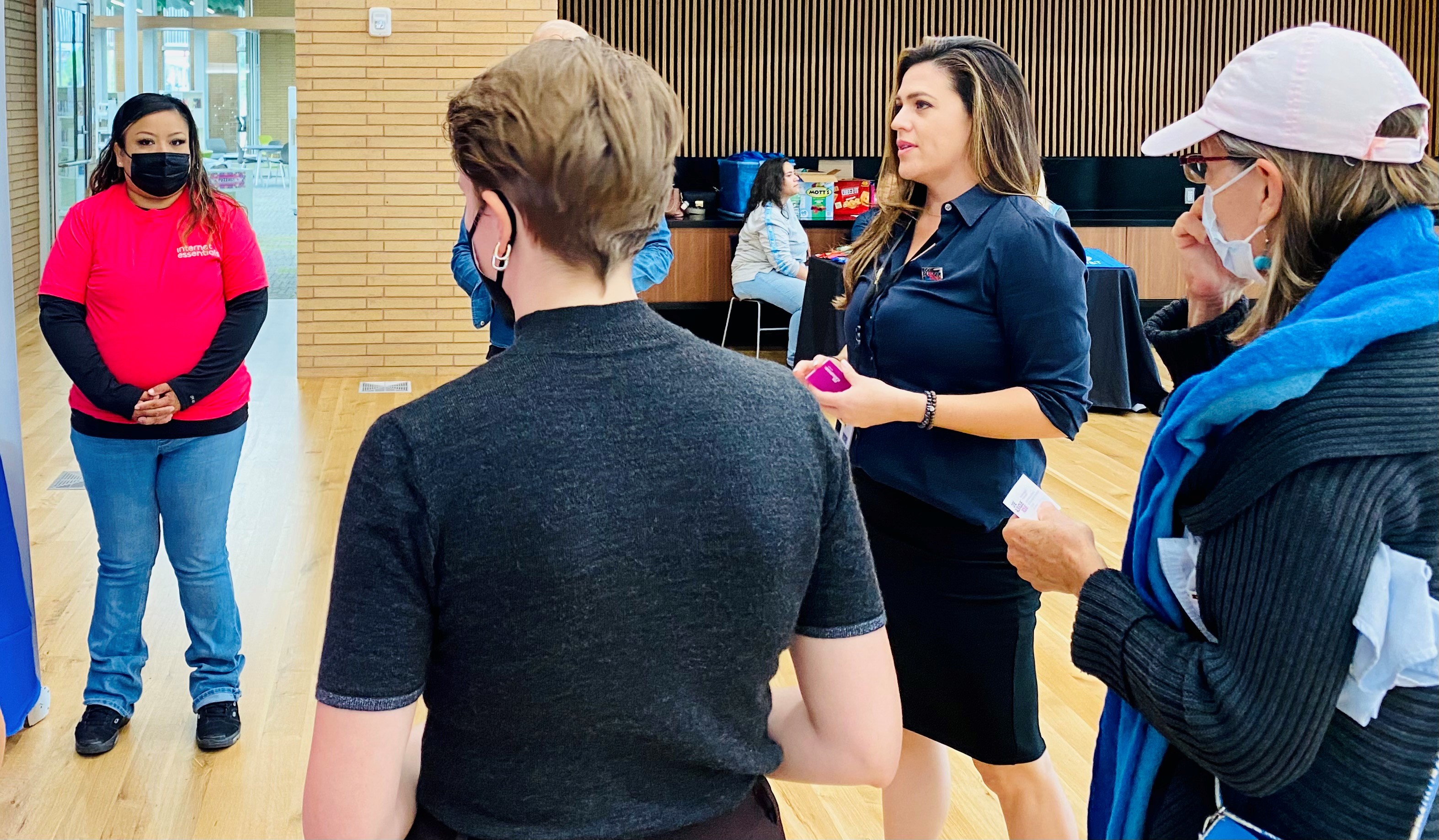 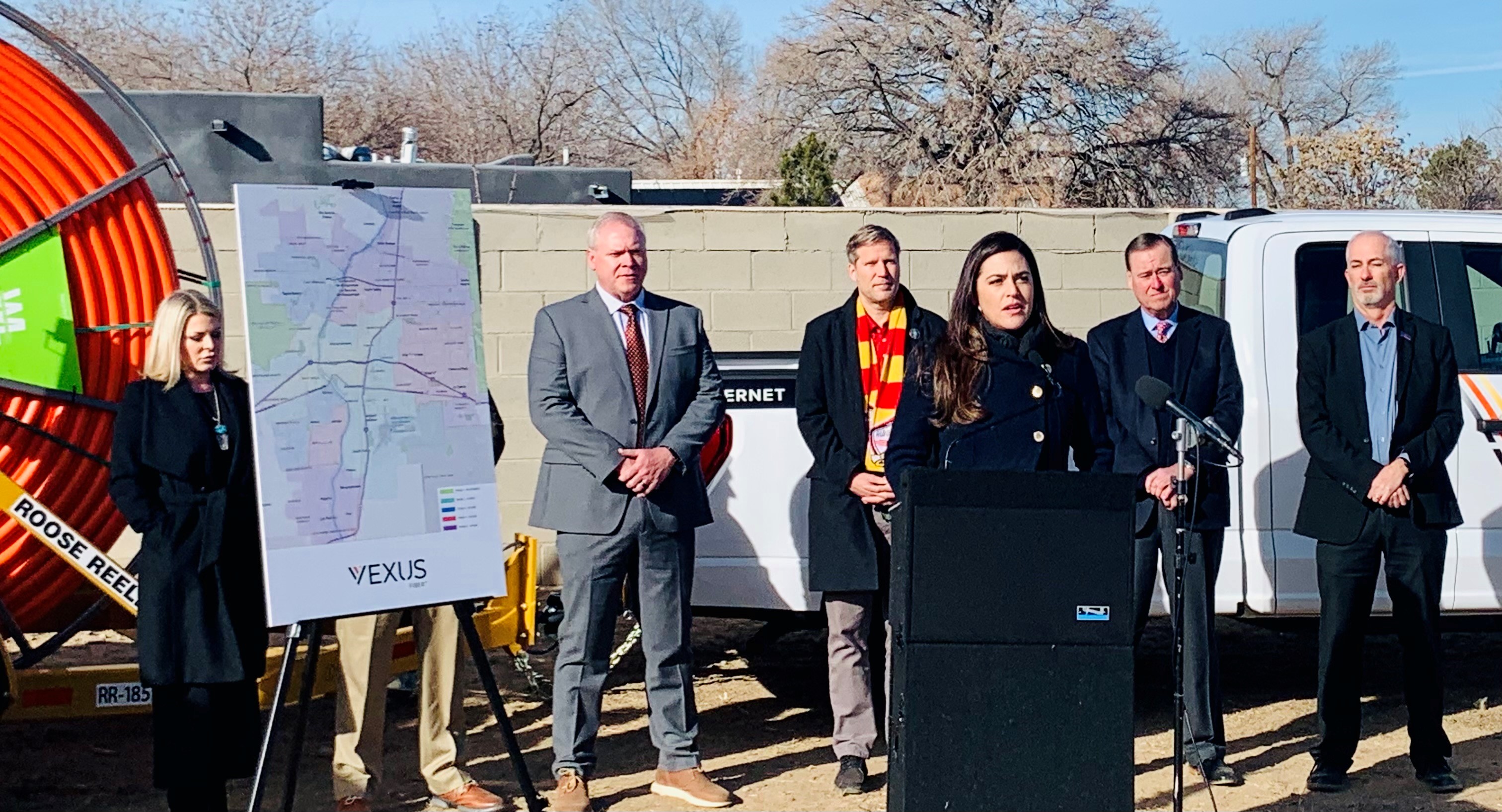 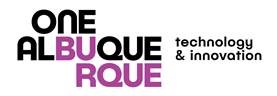 7
[Speaker Notes: Layout (left)]
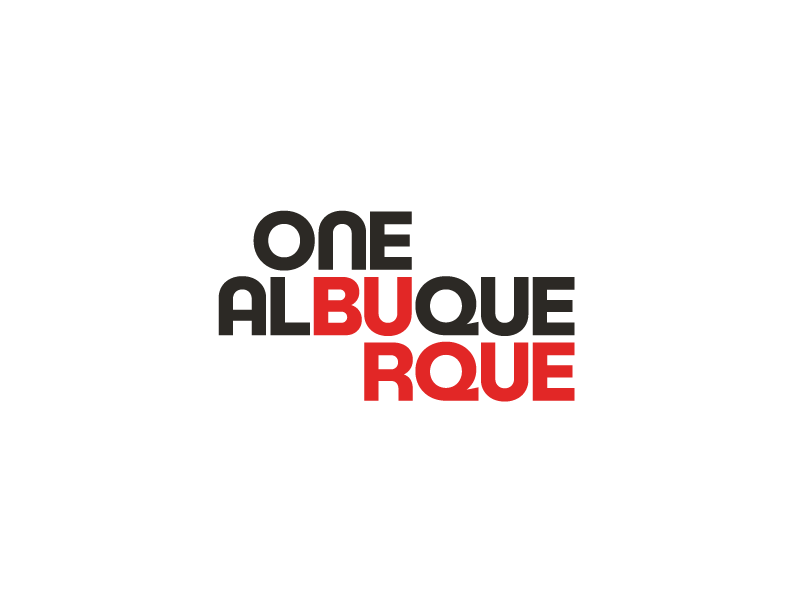 Adoption and Use
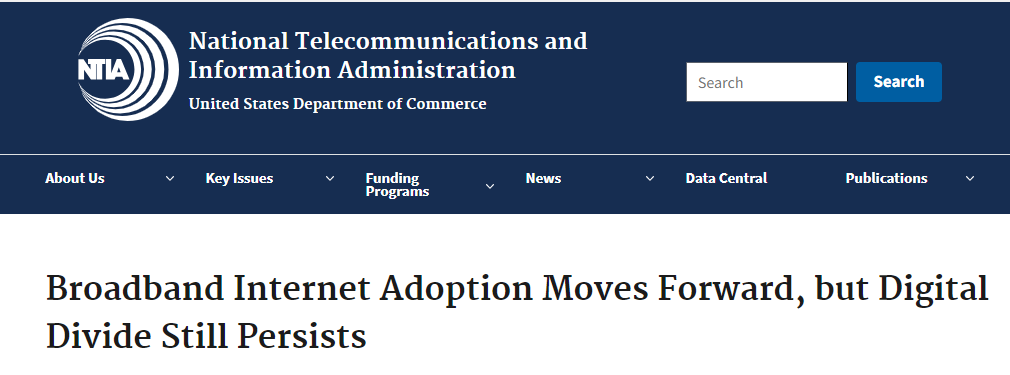 6
[Speaker Notes: Layout (left)]
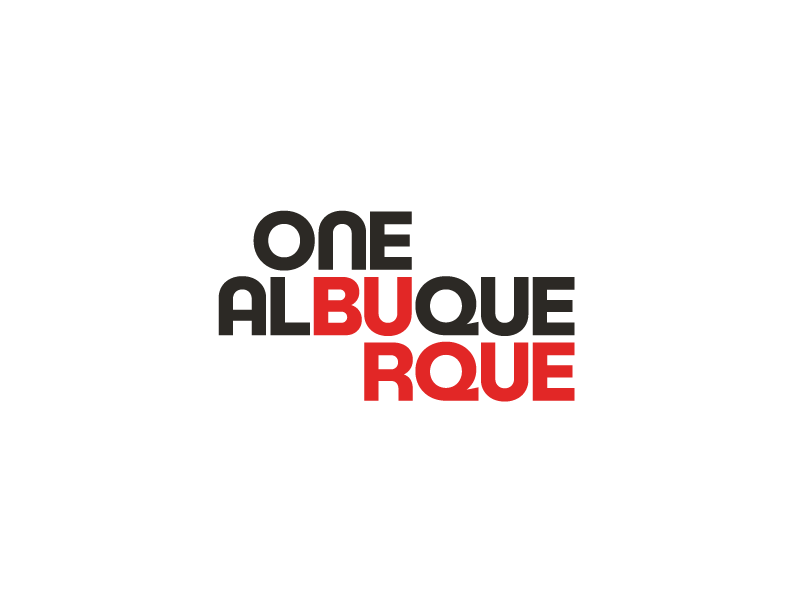 FCC’s Affordable Connectivity Program$30 a month discount on internet
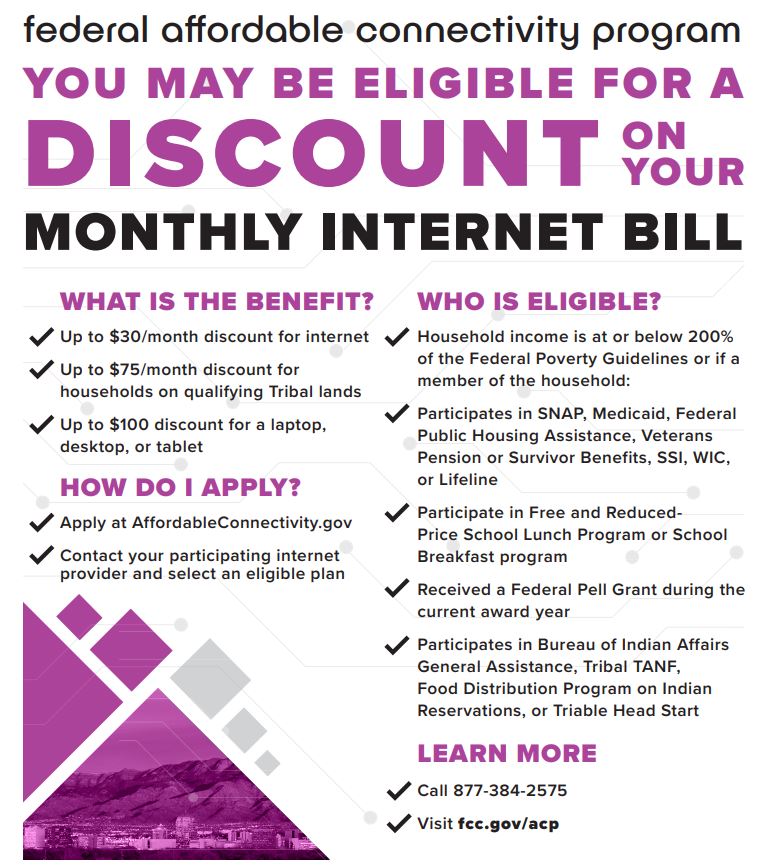 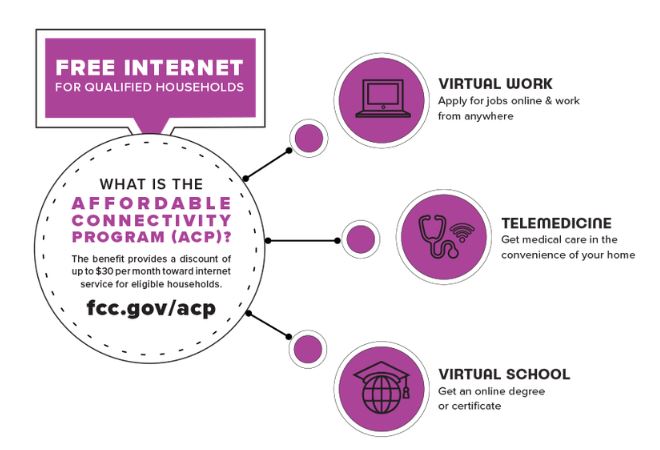 9
[Speaker Notes: Layout (left)]
Digital Equity
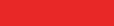 Digital equity is only achieved when all residents, regardless of their income, education, or background, have access to high-quality affordable broadband internet services, devices and digital literacy resources.  Even then, digital equity will mean something different for each person and each household. At the core of digital equity, is the ability to live our lives with dignity. 

Catherine Nicolaou
City of Albuquerque
Broadband Program Manager
How you can help
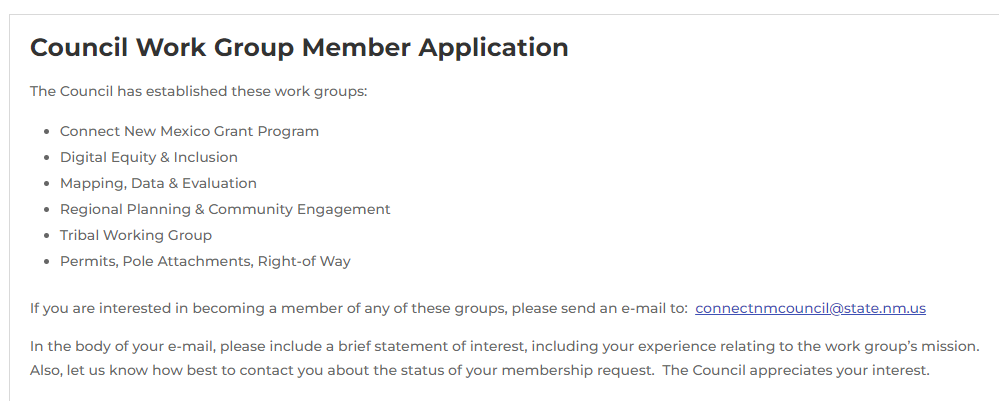 Broadband Office — City of Albuquerque (cabq.gov)
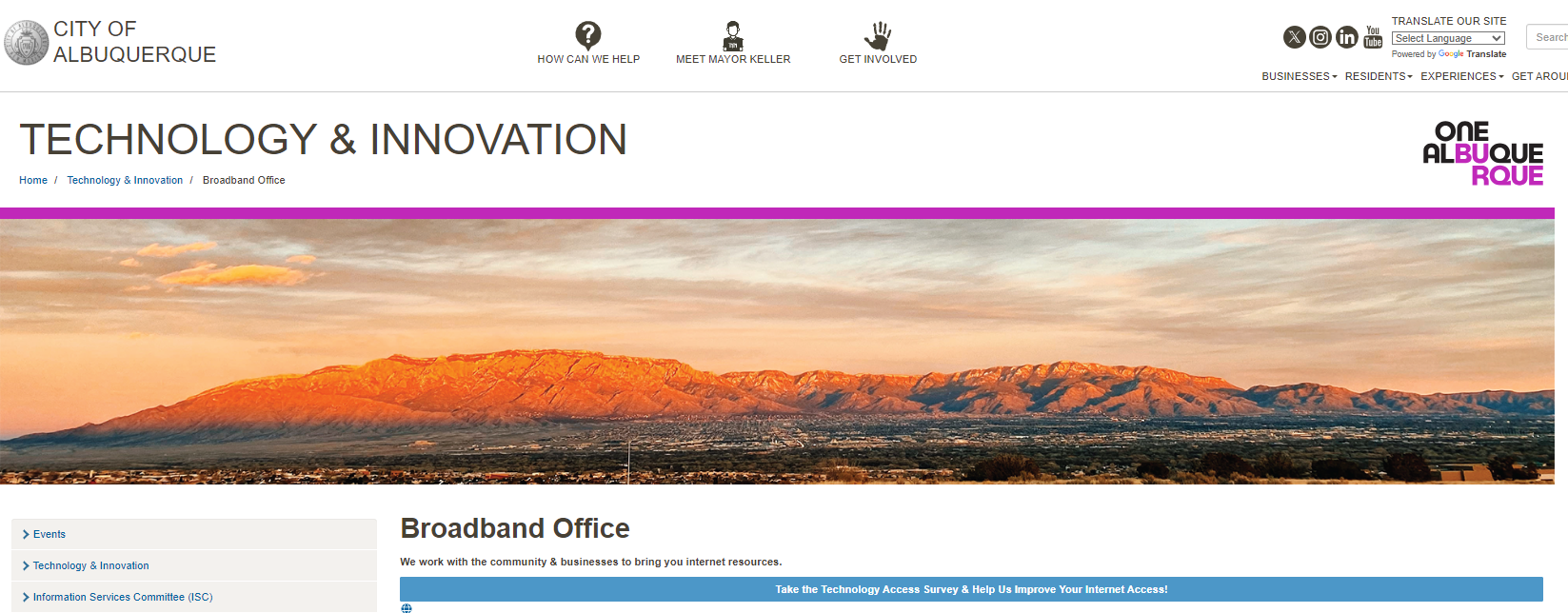 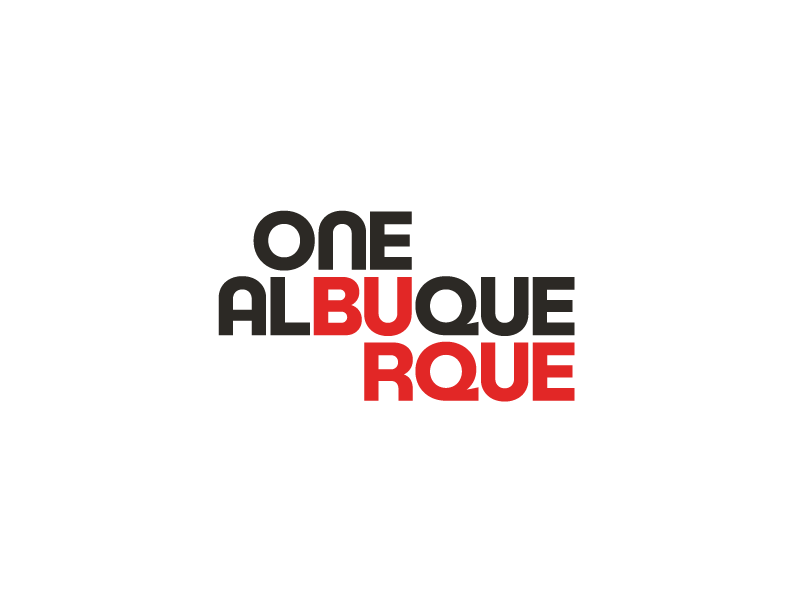 Questions
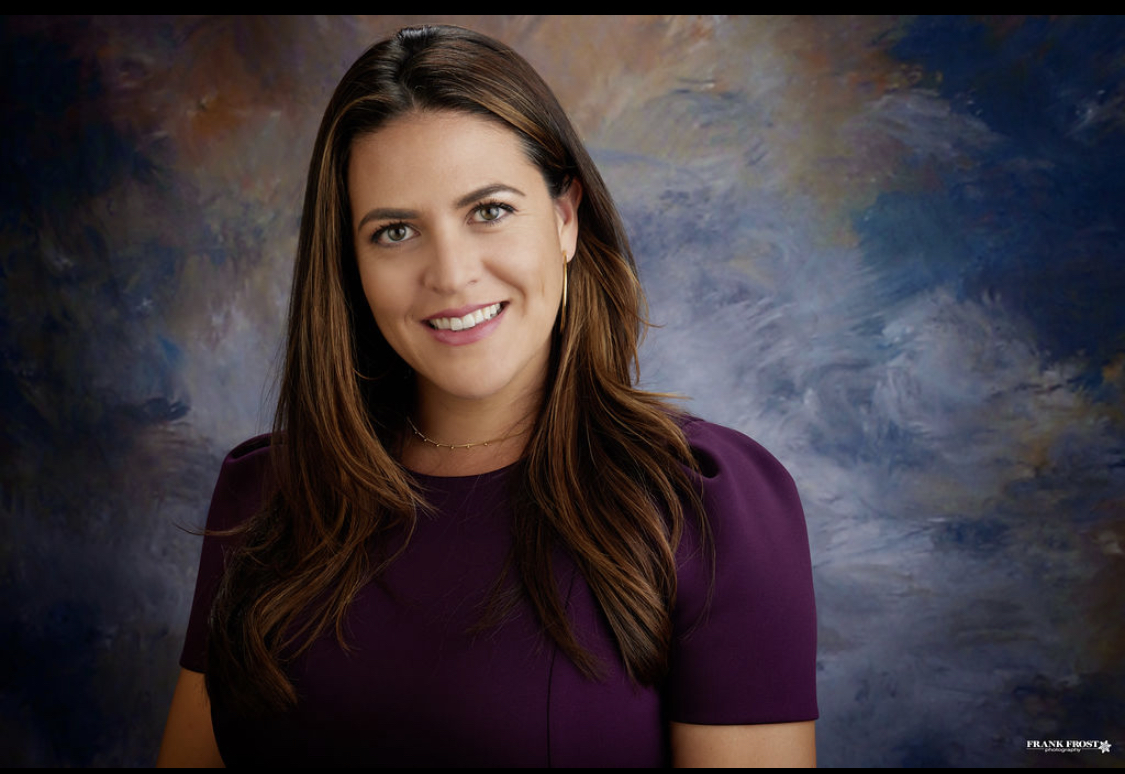 Contact
Catherine Nicolaou, Broadband Program Manager
Phone: 505-481-6876
Email: cnicolaou@cabq.gov
Catherine Nicolaou
12
[Speaker Notes: Basic Layout (right)]